Указом Президента РФ № 204 от 07 мая 2018 года определены стратегические цели страны до 2024 года
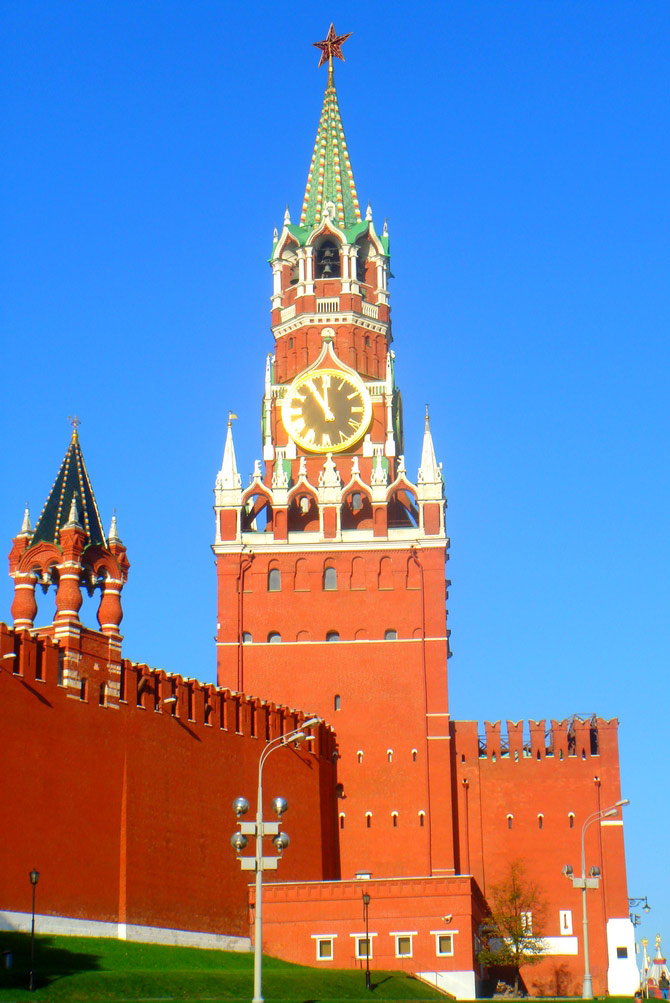 Указ Президента РФ 
от 07.05.2018 № 204
«О национальных целях и стратегических задачах развития Российской Федерации на период до 2024 года»
9 национальных целей 
 12  направлений развития
Ключевые термины
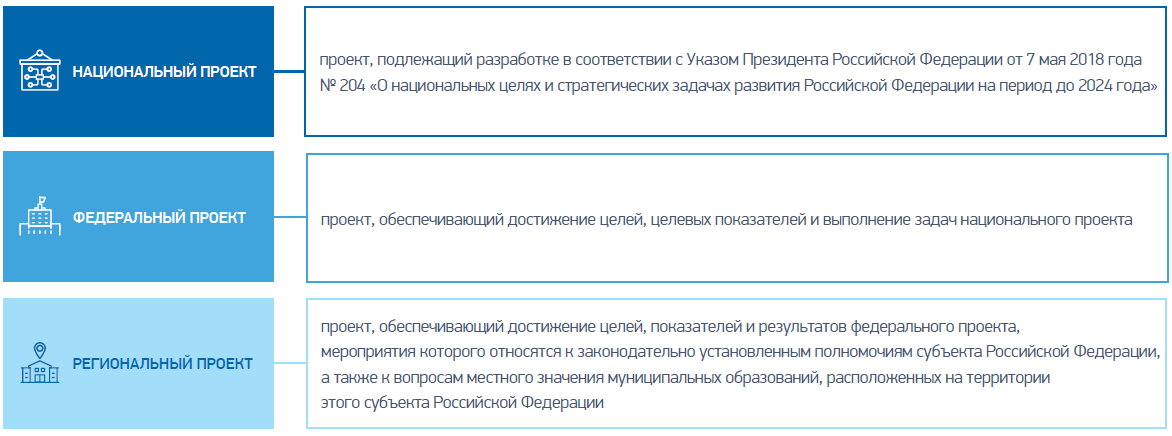 Каскадирование проектов
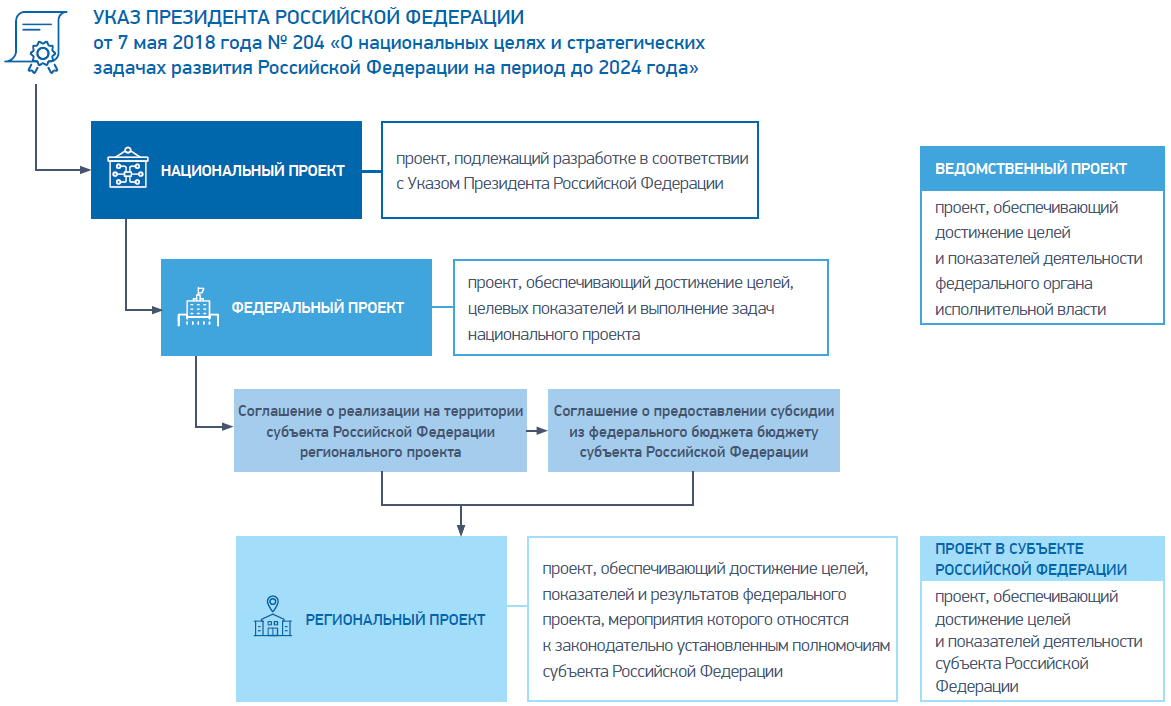 Структура национального проекта
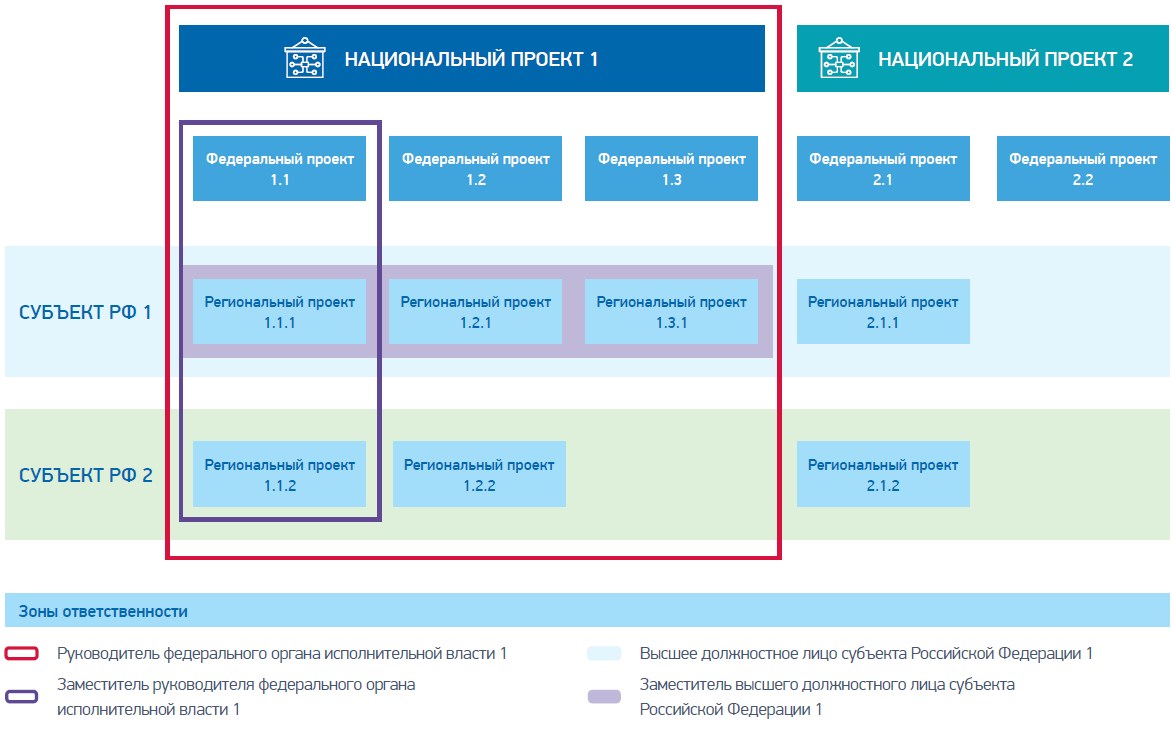 В Югре запущено 11 портфелей проектов,основанных на национальных проектах
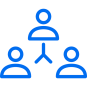 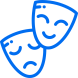 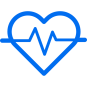 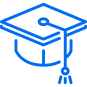 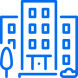 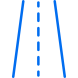 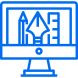 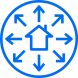 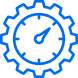 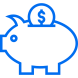 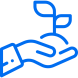 Место национальных проектов в государственных программах
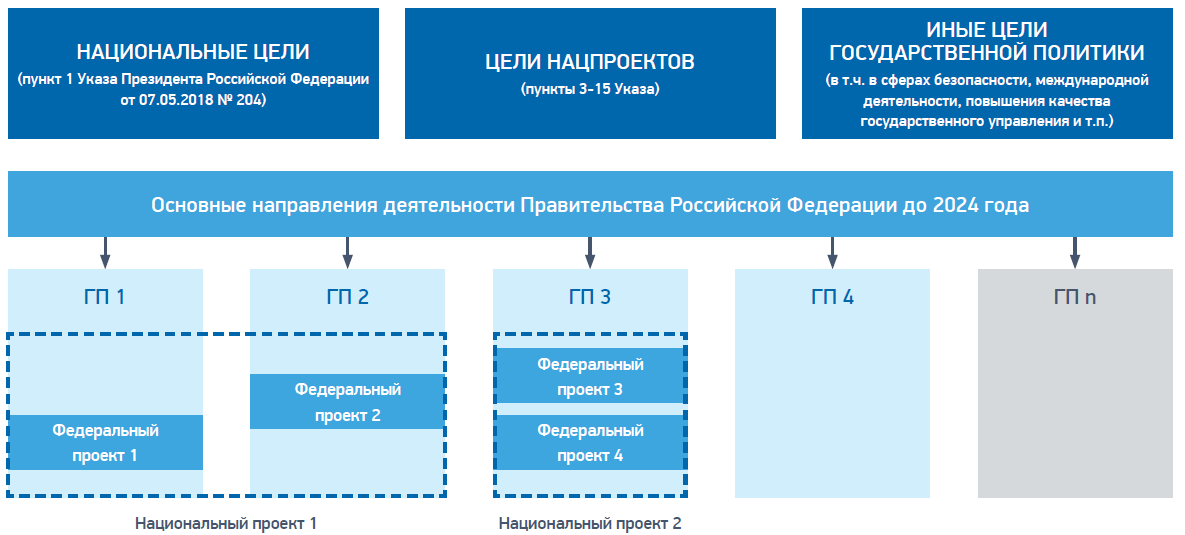 Муниципальные образования принимают участиев 21 региональном проекте
Каждый муниципалитет участвует в реализации от 15 до 19 региональных проектов
Наибольшая доля средств местных бюджетов предусмотрена на проект «Современная школа»
Объем финансирования за счет местных бюджетов в 2019-2024 годы - 4 929,4 млн рублей